Роль среднего медицинского персонала в оказании первичной медико-санитарной помощи населению


 

в Государственном бюджетном 
учреждении здравоохранения 
Московской области 
«Коломенская центральная районная больница»
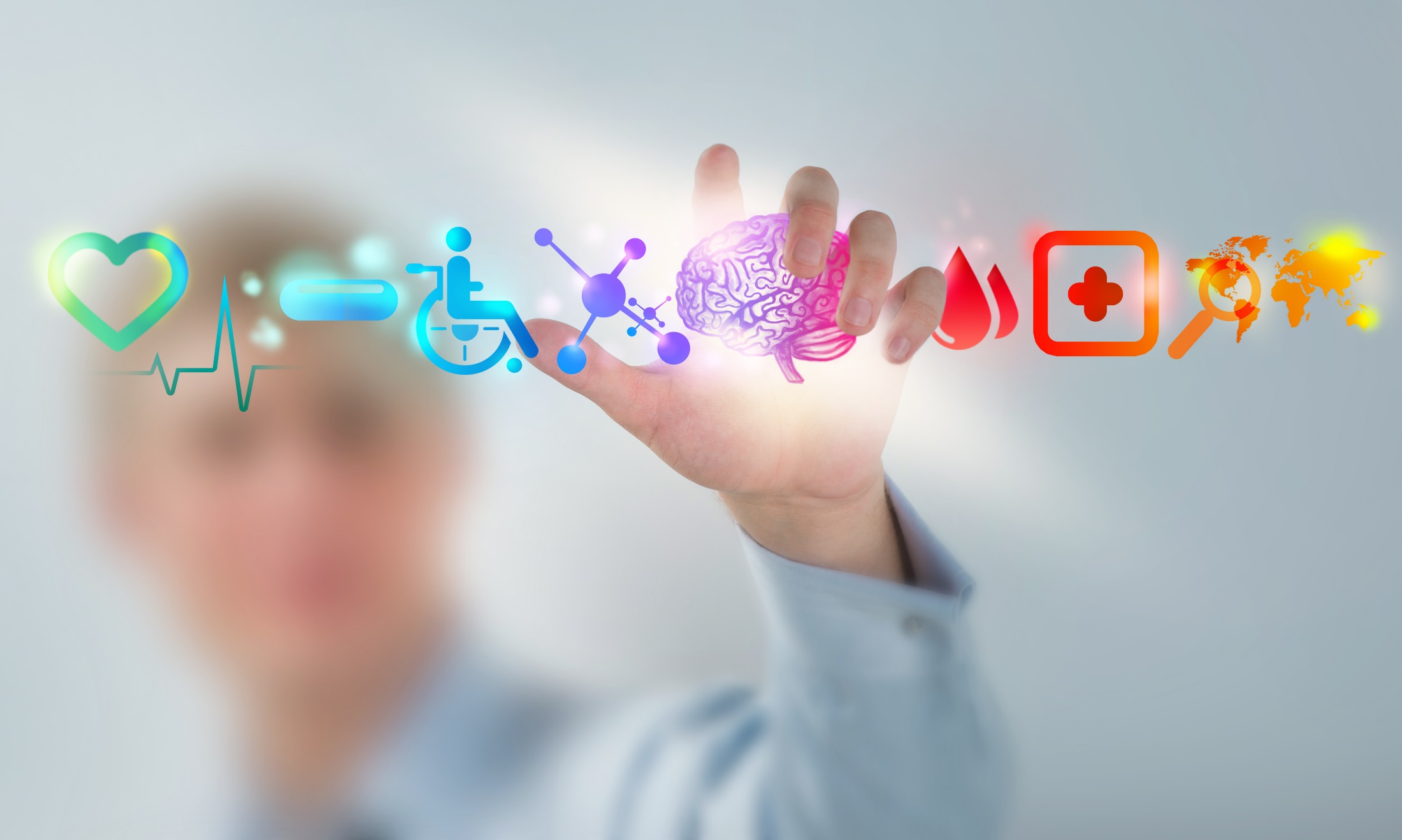 Всего 27 фельдшерско-акушерских пунктов, из них в 2018 г. открылось два новых модульных ФАПа  и продолжается строительство еще четырех.
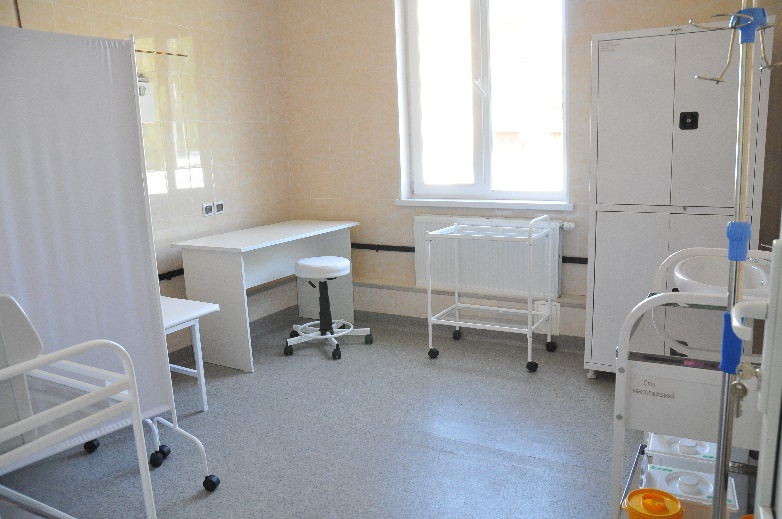 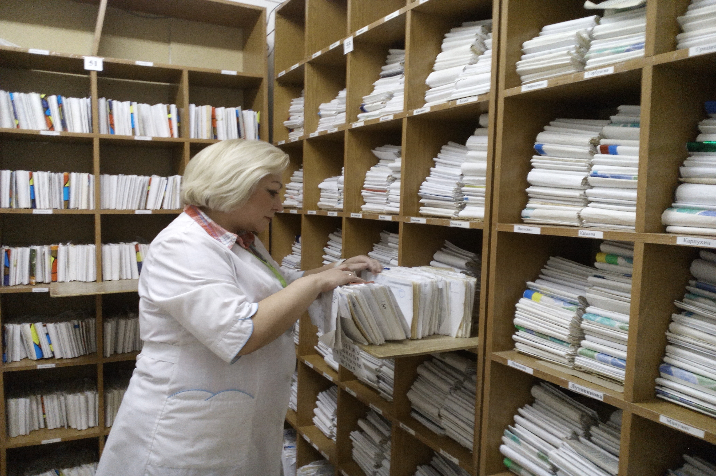 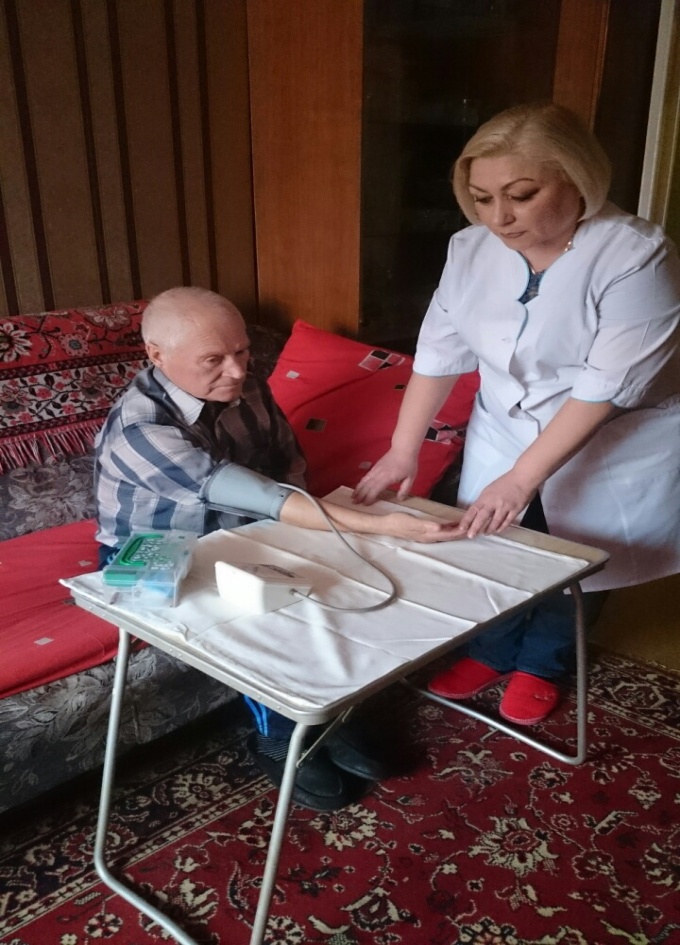 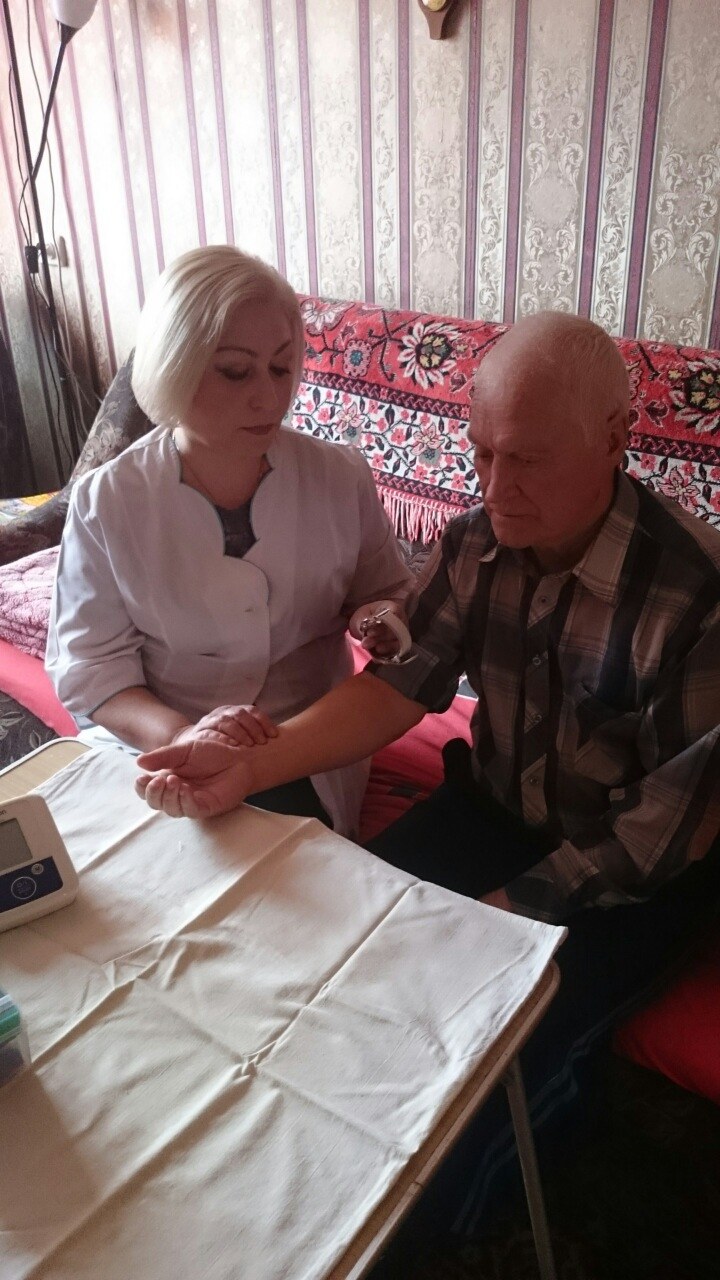 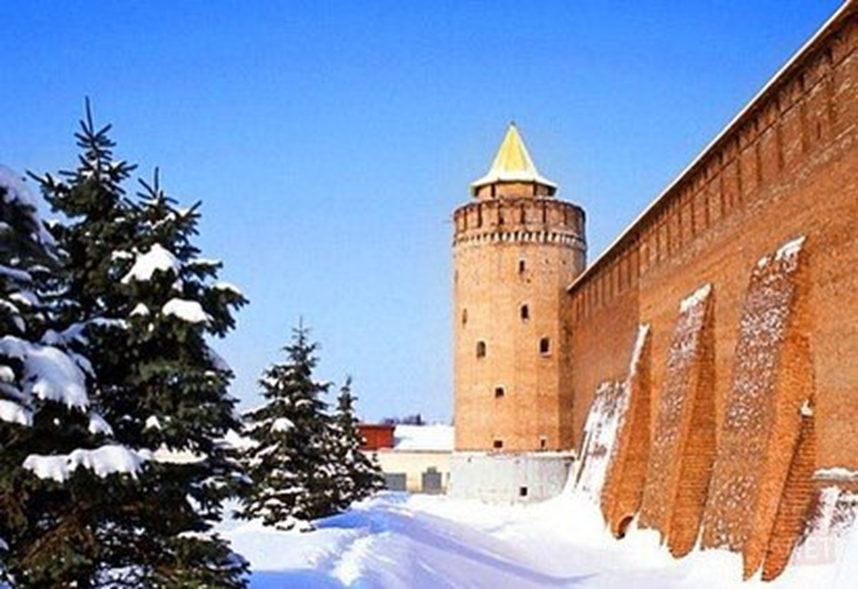 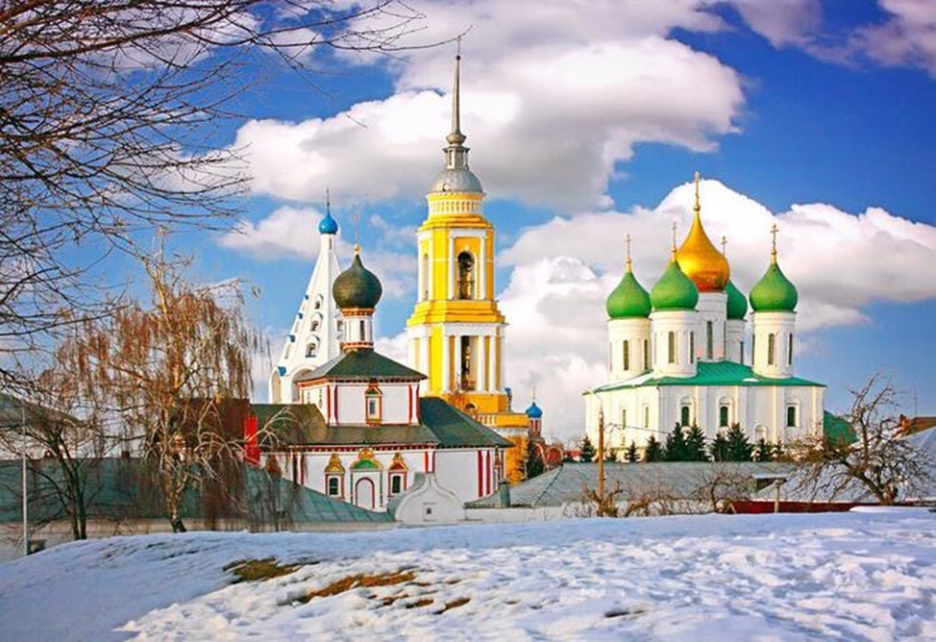